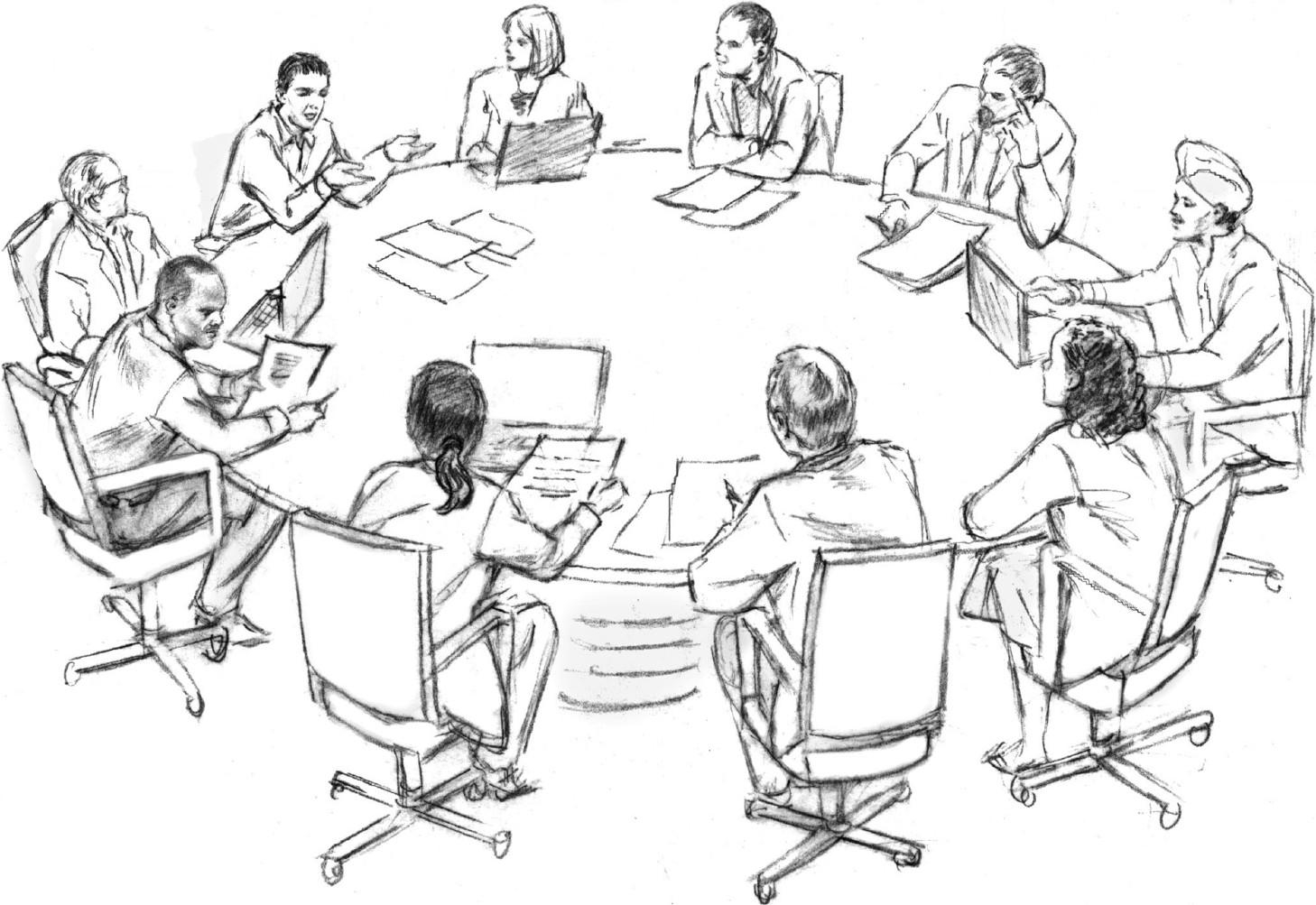 ОСОБЕННОСТИ ОБНОВЛЕННЫХ 
ФГОС НОО, ФГОС ООО :
дорожная карта методического сопровождения введения обновленного ФГОС в общеобразовательных организациях Пермского края
зав.кафедрой общего образования  ЦНППМПР ИРО ПК 
к.и.н., доцент  Женина Л.В.
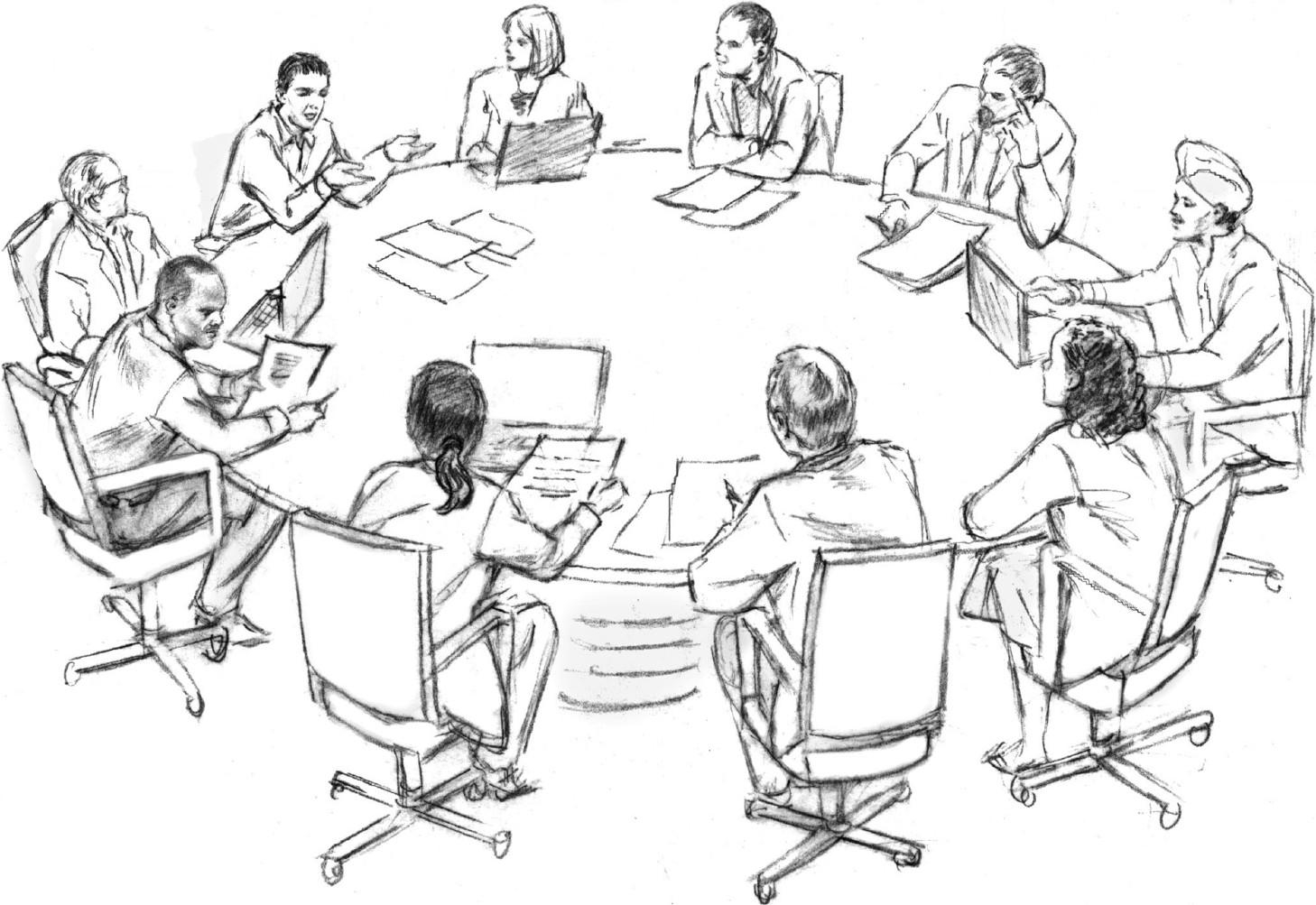 Обновленный ФГОС 2021
Нормативный 

документ
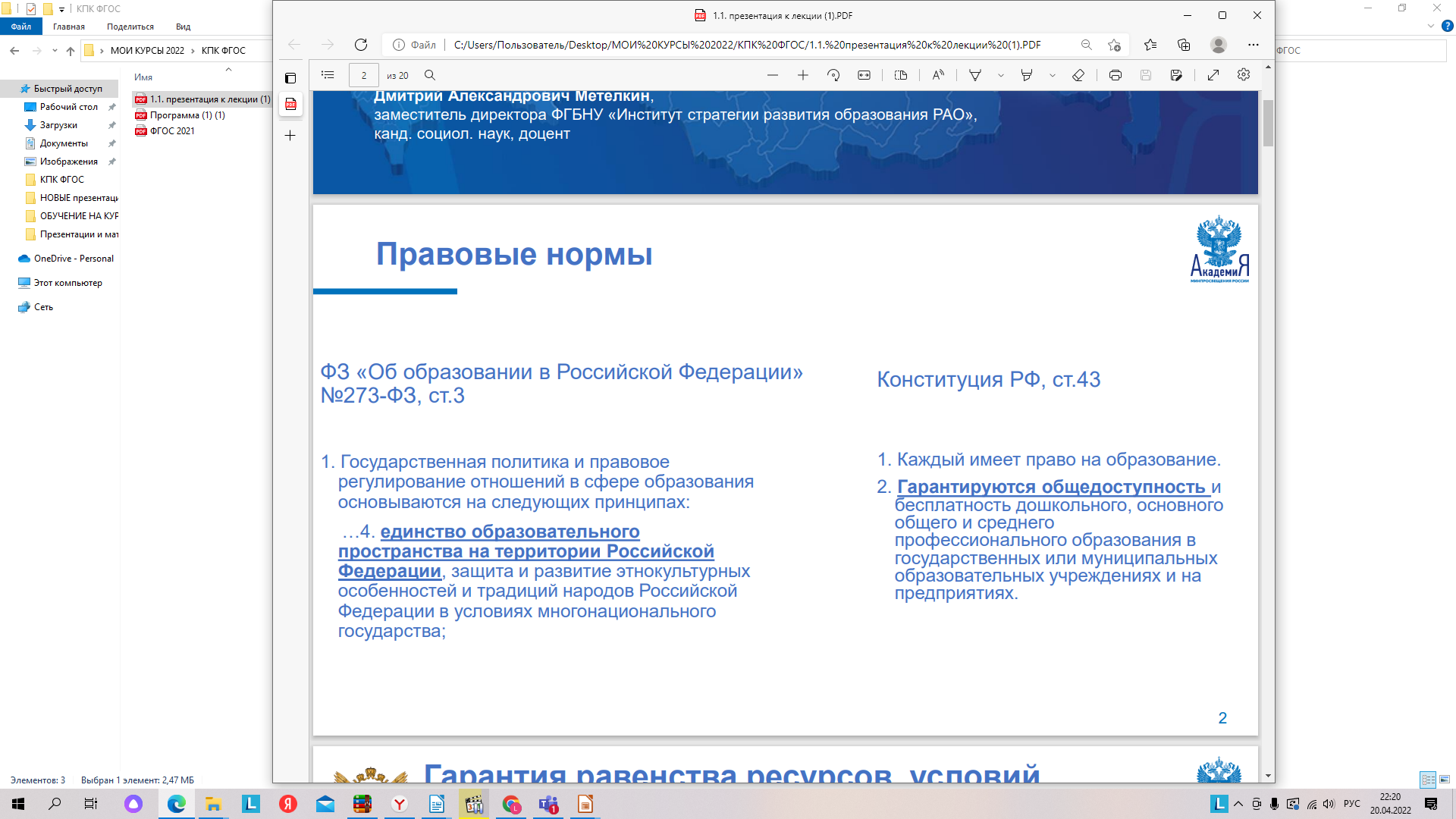 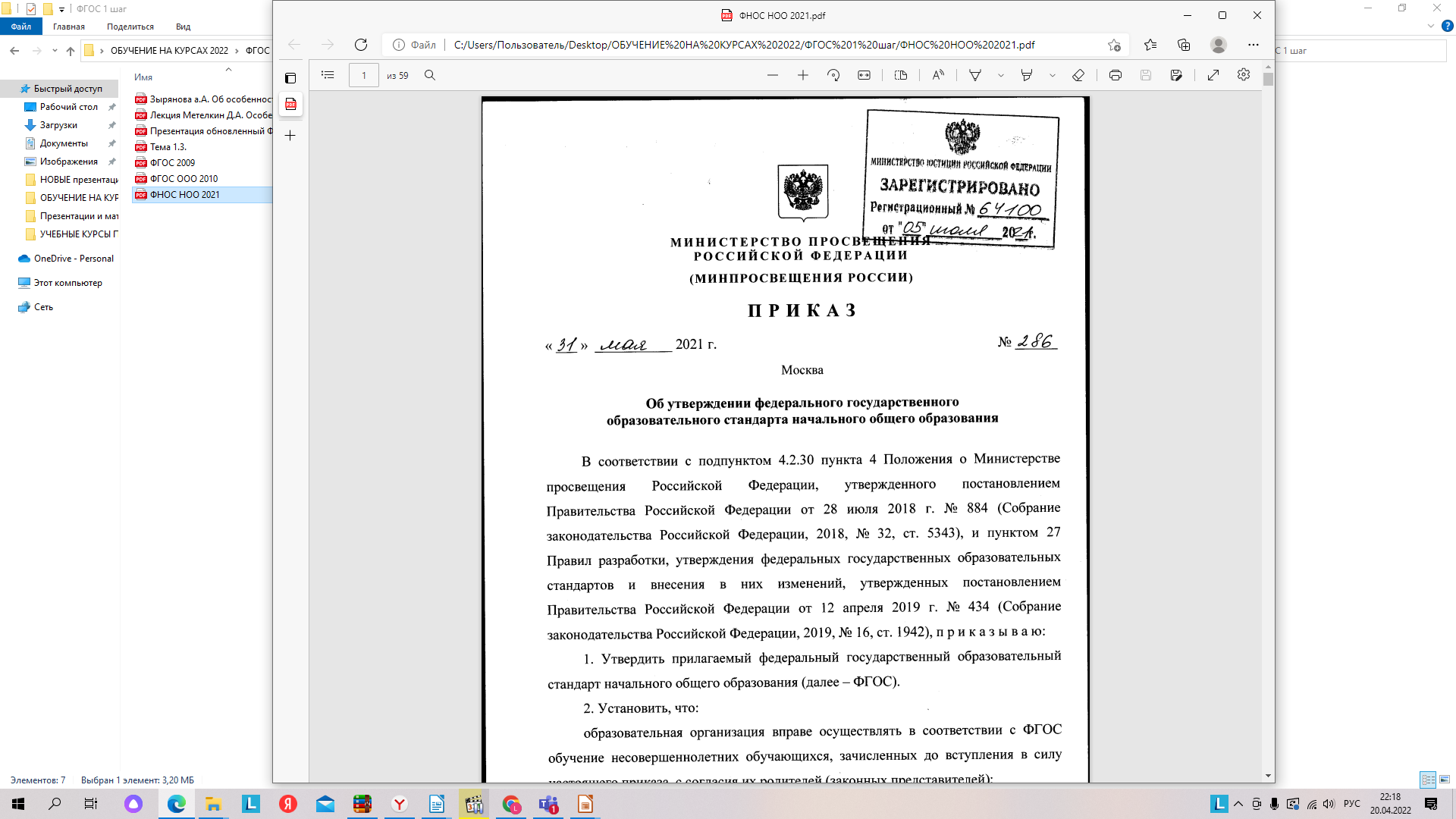 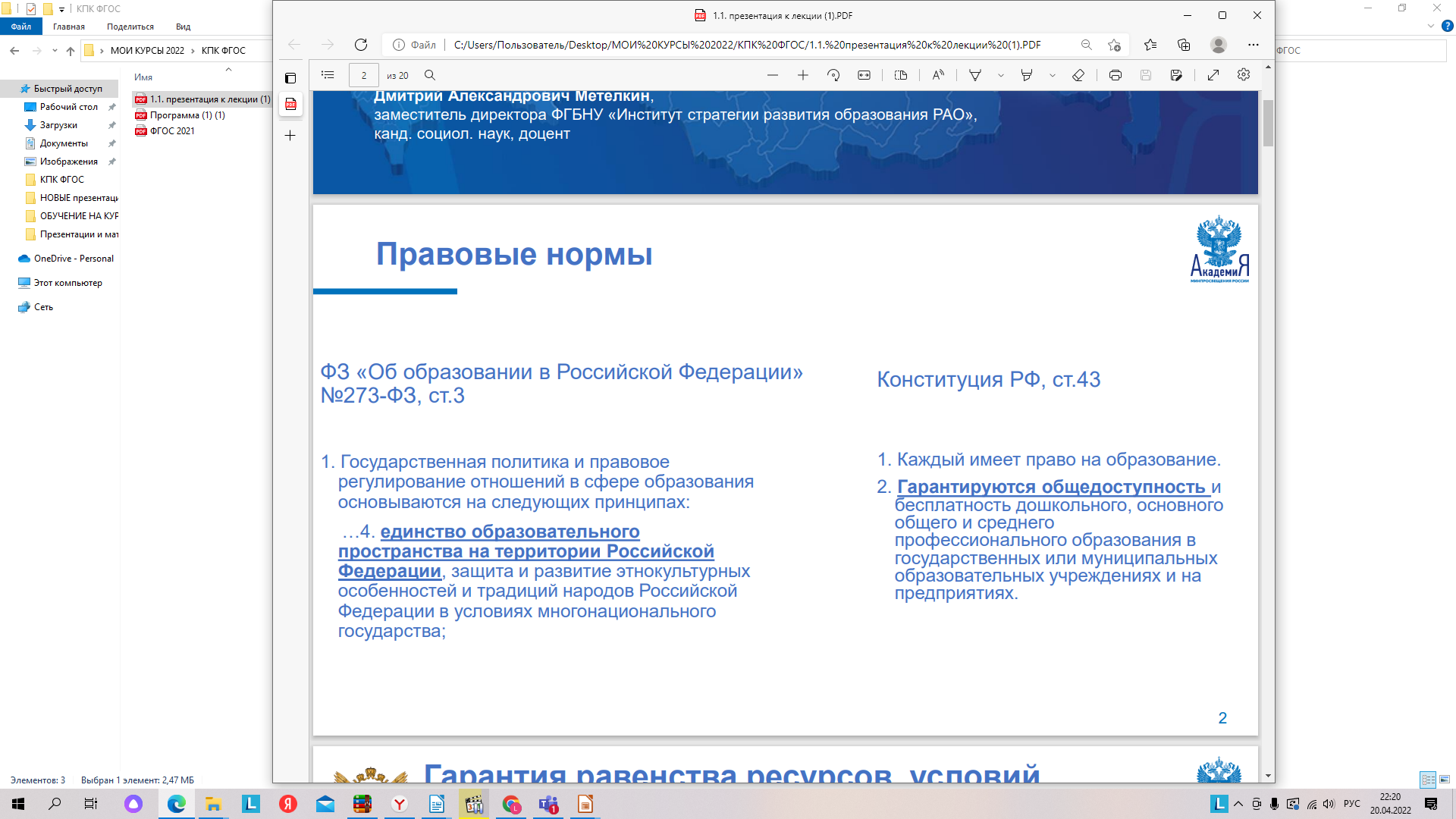 Основные принципы  обновленных ФГОС НОО, ФГОС ООО
Сохранены
образовательный
Обновленные ФГОС НОО и ООО не меняют методологических подходов 
к разработке и реализации основных образовательных программ . Основой организации образовательной деятельности в соответствии  с обновленными ФГОС остается системно-деятельностный подход.
В обновленных ФГОС НОО и ООО сохраняется: 
-структура основной образовательной программы и механизмы обеспечения  вариативности (наличие двух частей образовательной программы: обязательной части и части, формируемой участниками образовательных отношений), 
-возможность разработки и реализации дифференцированных программ, 
-возможность разработки и реализации индивидуальных учебных планов. 
-структура требований к результатам реализации ООП (группы 
требований к предметным, метапредметным и личностным результатам);
-использование проектной деятельности для достижения комплексных образовательных результатов.
Основные принципы  обновленных ФГОС НОО, ФГОС ООО
Изменены
образовательный
Детализированы  требования к результатам и условиям реализации основных 
образовательных программ. Формулировки детализированных требований к личностным, метапредметным и предметным образовательным результатам конкретизированы по годам обучения и направлениям формирования функциональной грамотности обучающихся.
В обновленных ФГОС НОО и ООО изменены: 
- общий объем аудиторной работы обучающихся, включая обучающихся с ОВЗ;
- количество учебных предметов, изучающихся на углубленном уровне;
- введено понятие «учебный модуль»;
-детализирован воспитательный компонент в деятельности учителя и школы, определены связи воспитательного и собственно учебного процесса.
-процедуры обновления материально-_x005F_x0002_технической базы образовательных организаций - разъяснение понятия «современная информационно-образовательная среда» 
Все эти изменения требуют пересмотра учебного плана образовательной 
организации, рабочих программ по учебным предметам, программ внеурочной 
деятельности, обновление рабочих программ воспитания
Учебно-методические документы по обеспечению 
реализации обновленных ФГОС НОО и ООО
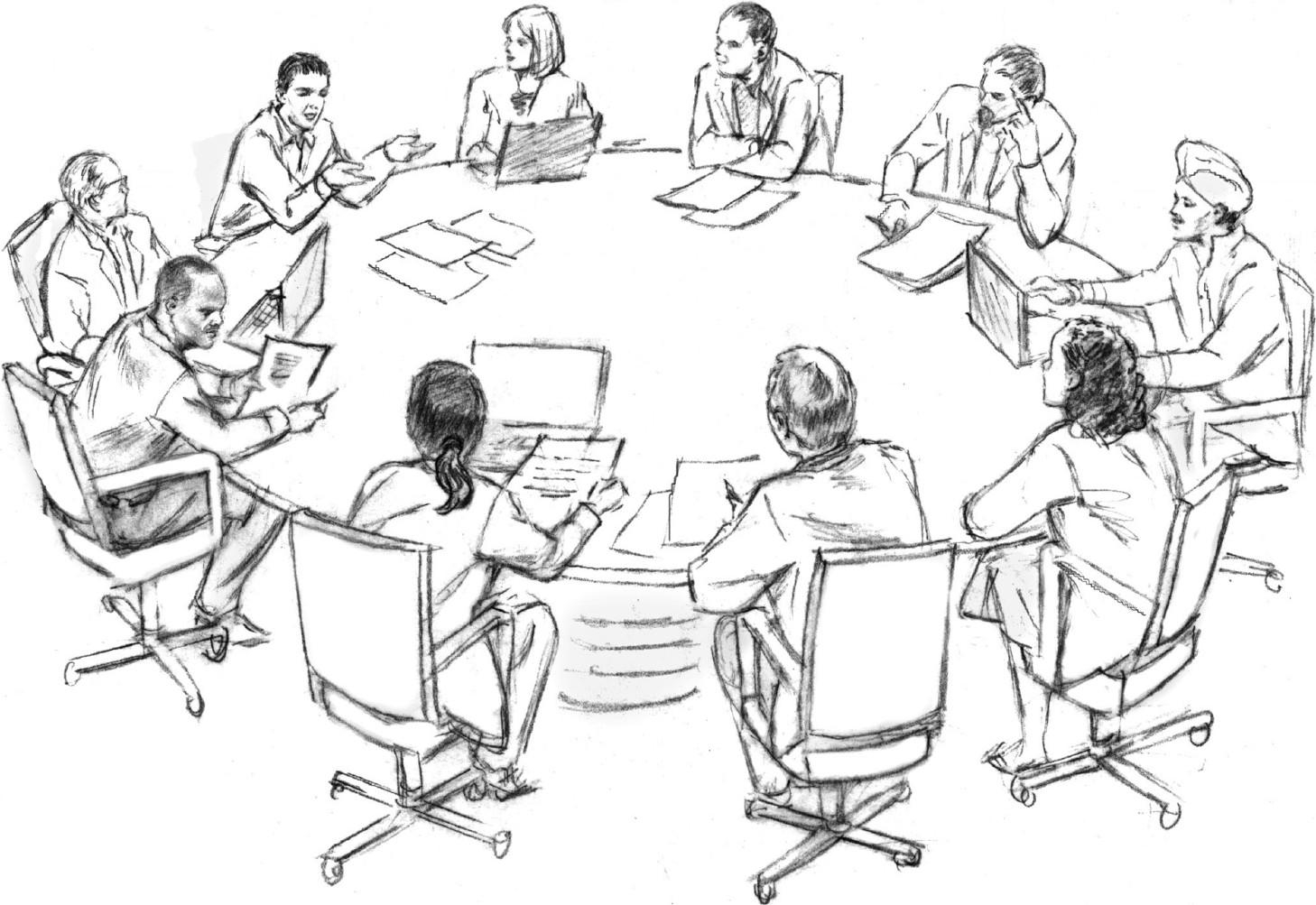 Примерные рабочие программы по предметам обязательной 
части учебного плана доступны на портале Единого содержания общего образования 
https://edsoo.ru/Primernie_rabochie_progra.htm, Примерные основные общеобразовательные программы на портале реестра ООП
https://fgosreestr.ru.
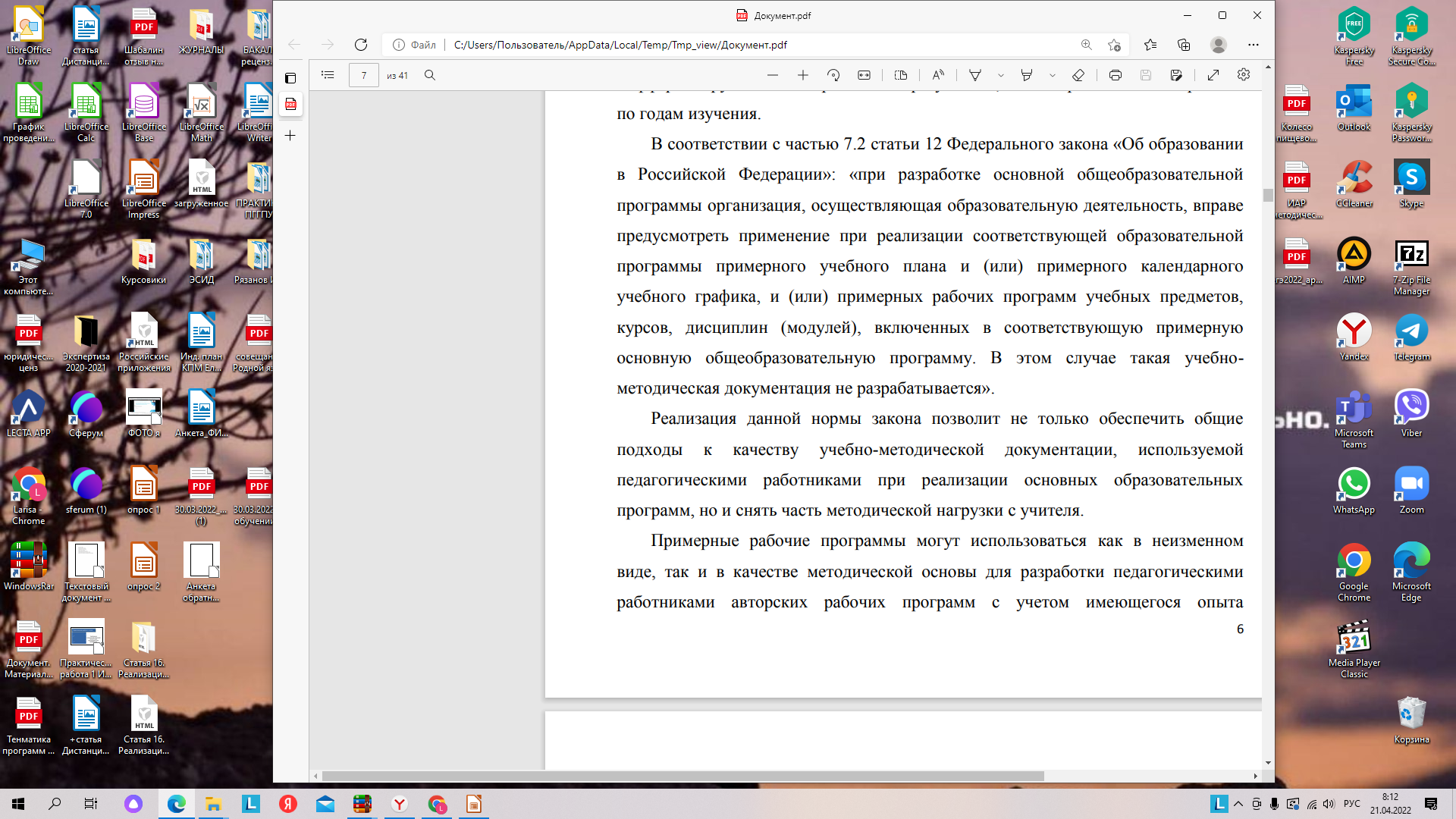 Учебно-методические документы по обеспечению 
реализации обновленных ФГОС НОО и ООО
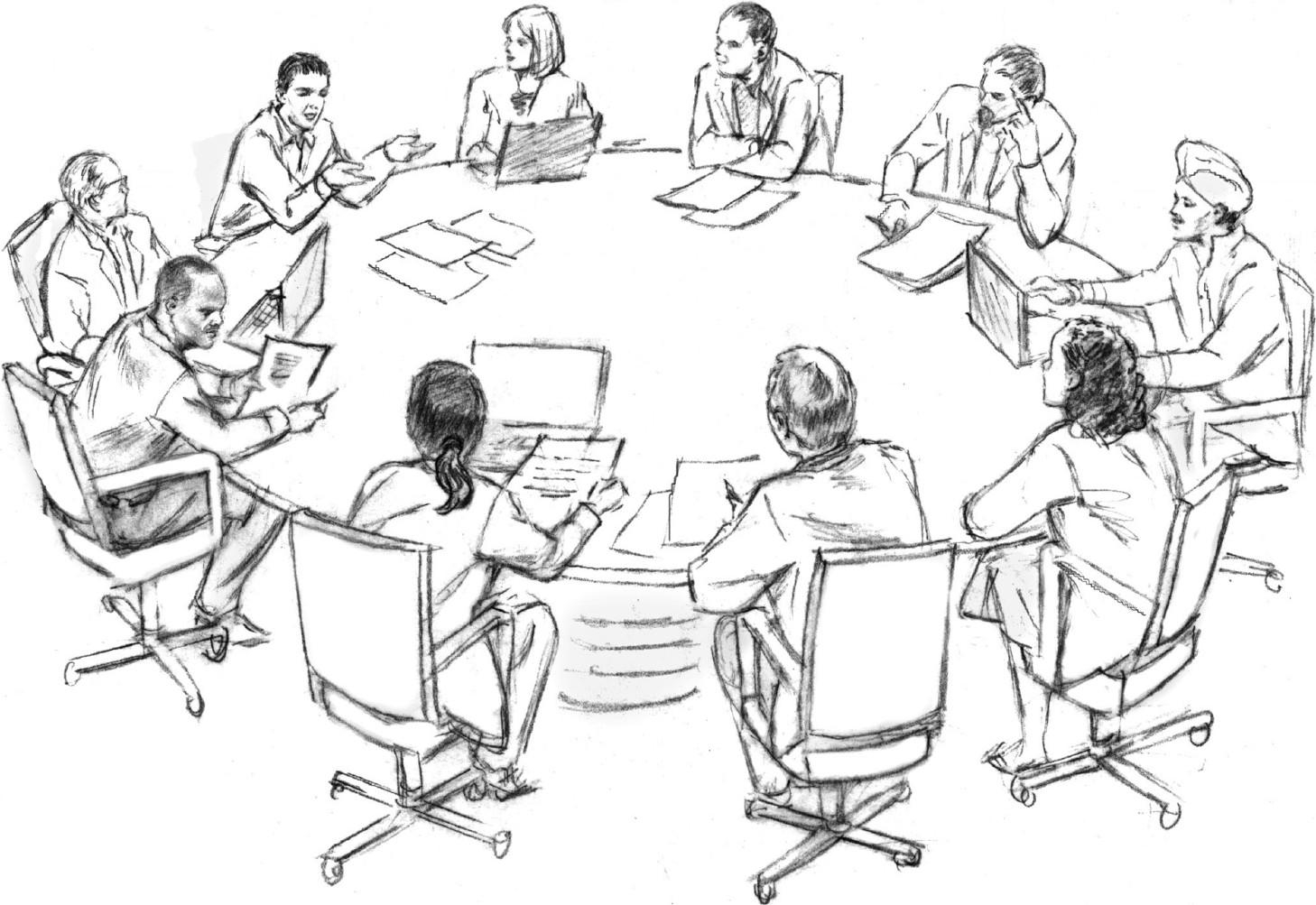 Примерные рабочие программы по предметам обязательной 
части учебного плана доступны на портале Единого содержания общего образования 
https://edsoo.ru/Primernie_rabochie_progra.htm, Примерные основные общеобразовательные программы на портале реестра ООП
https://fgosreestr.ru.
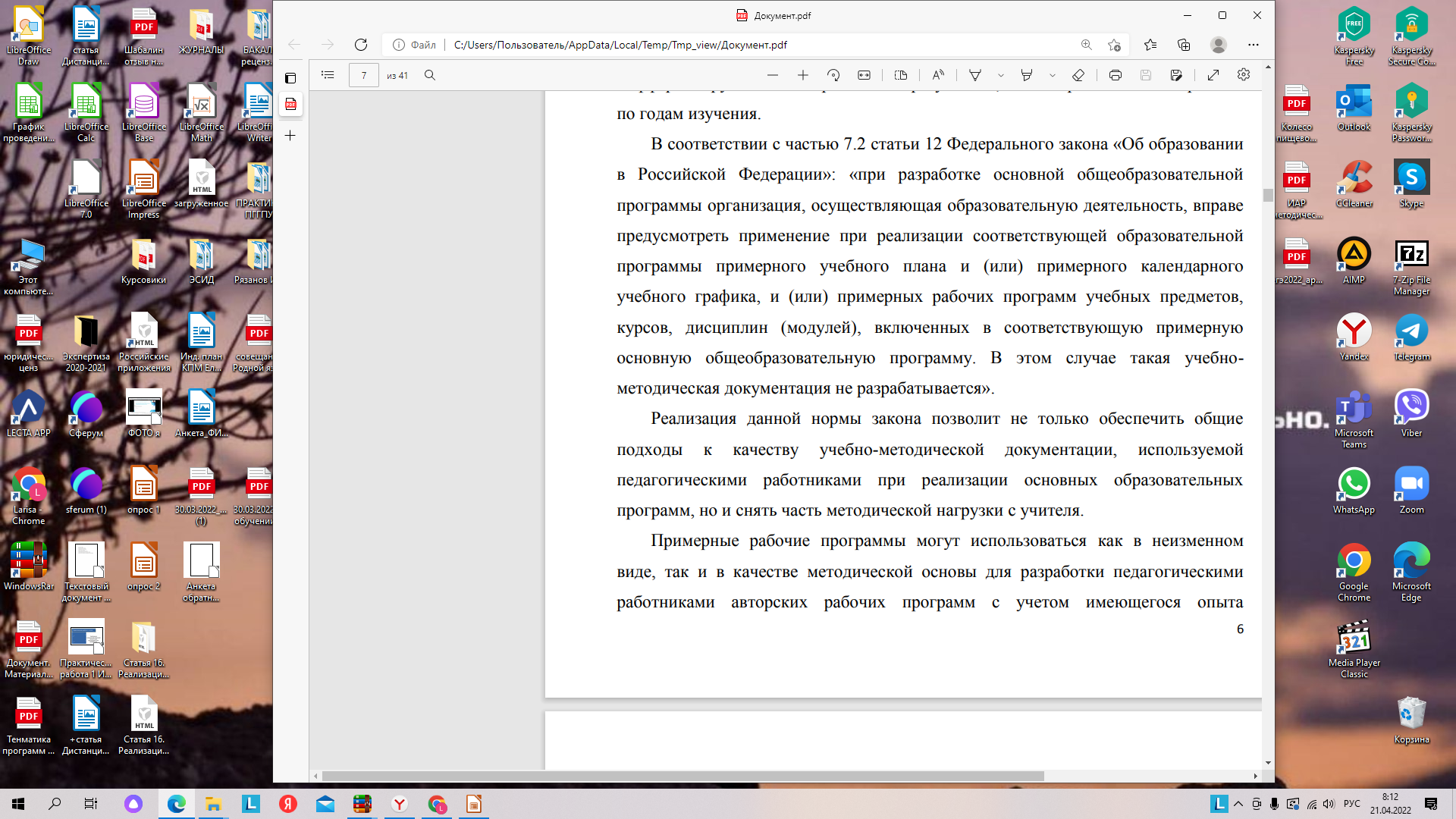 ПОСЛЕДОВАТЕЛЬНОСТЬ ДЕЙСТВИЙ ПО ВВЕДЕНИЮ ОБНОВЛЕННОГО ФГОС НОО,ФГОС ООО
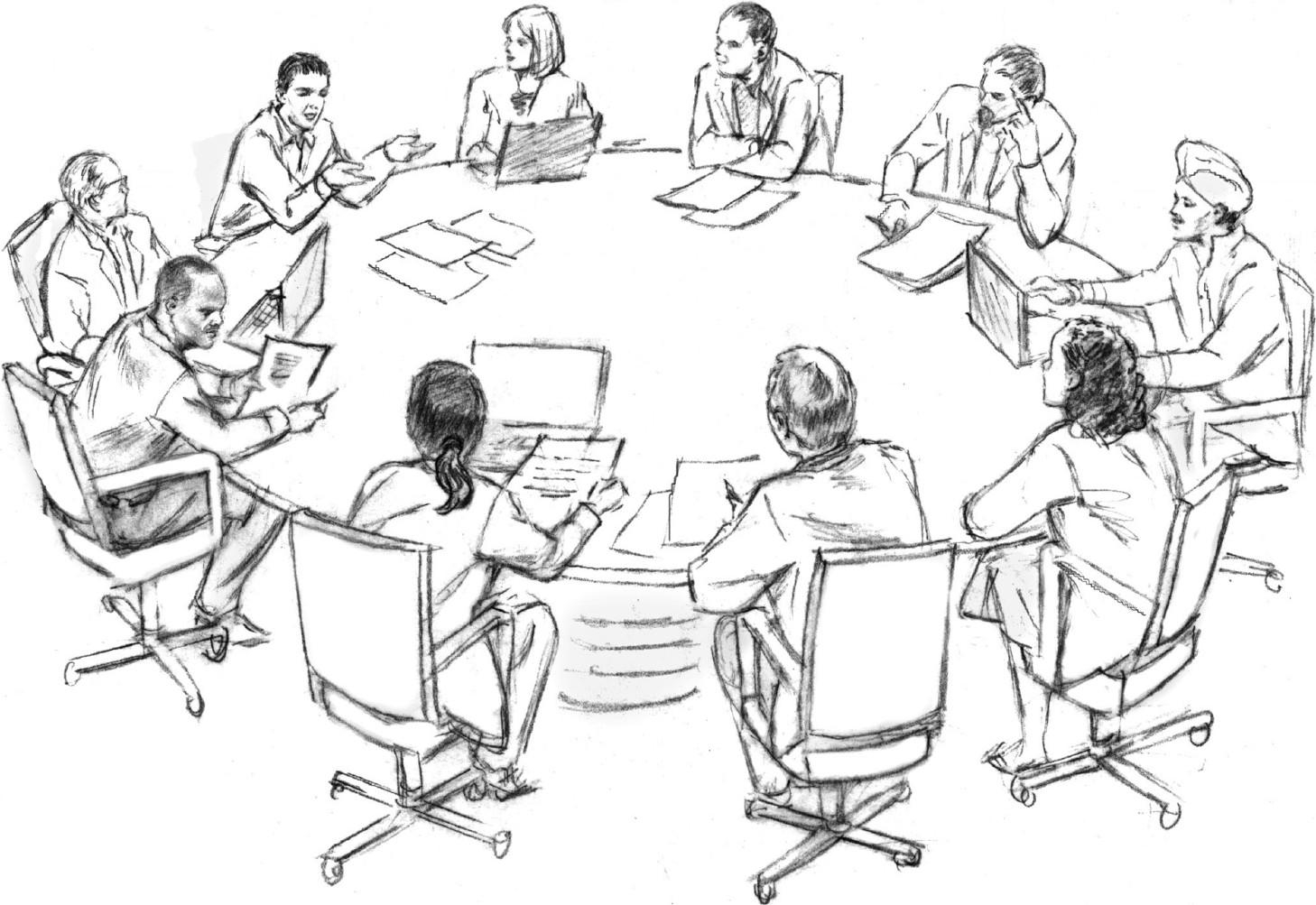 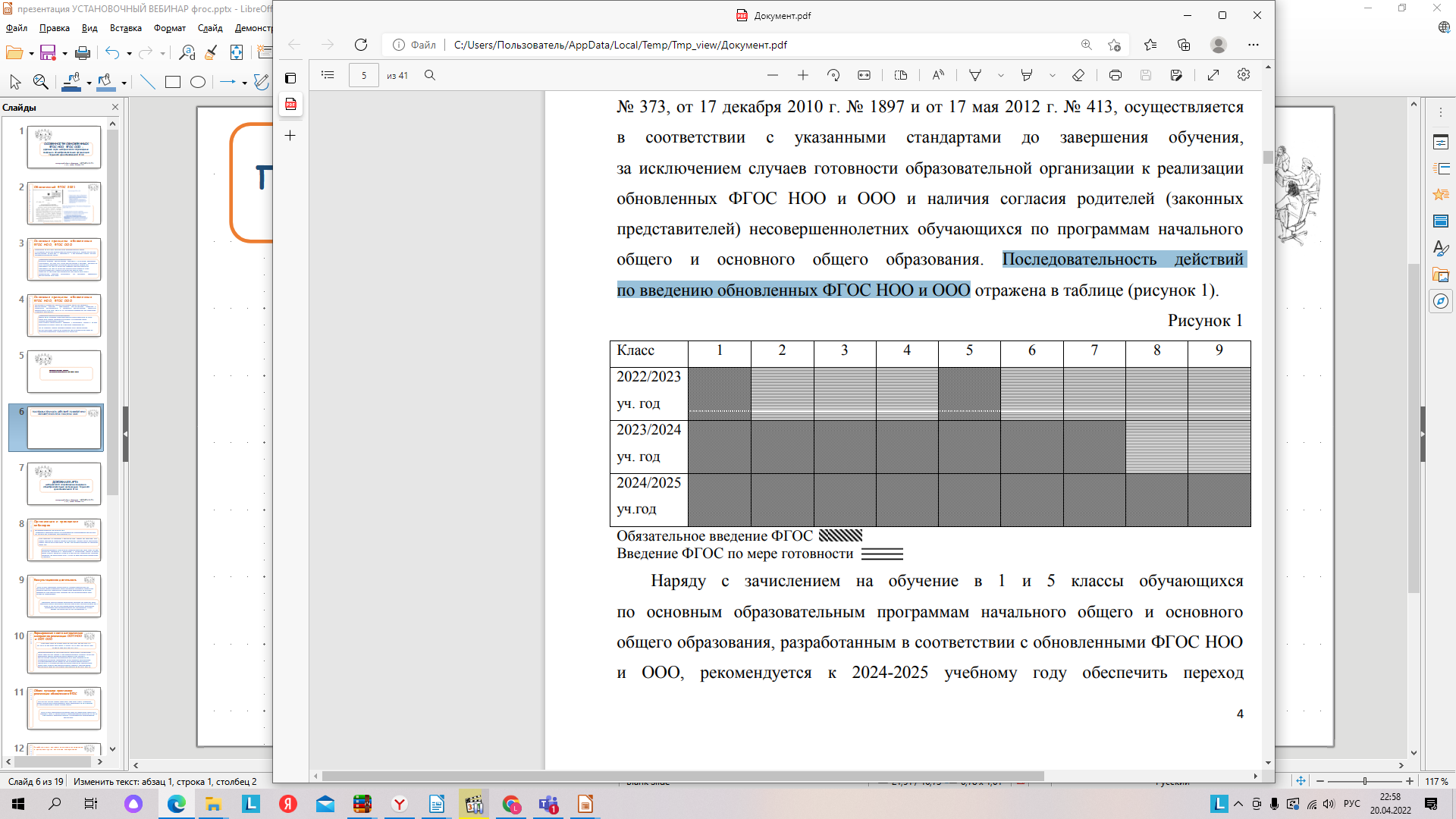 Критерии готовности ОО к введению обновленных ФГОС НОО и ФГОС ООО
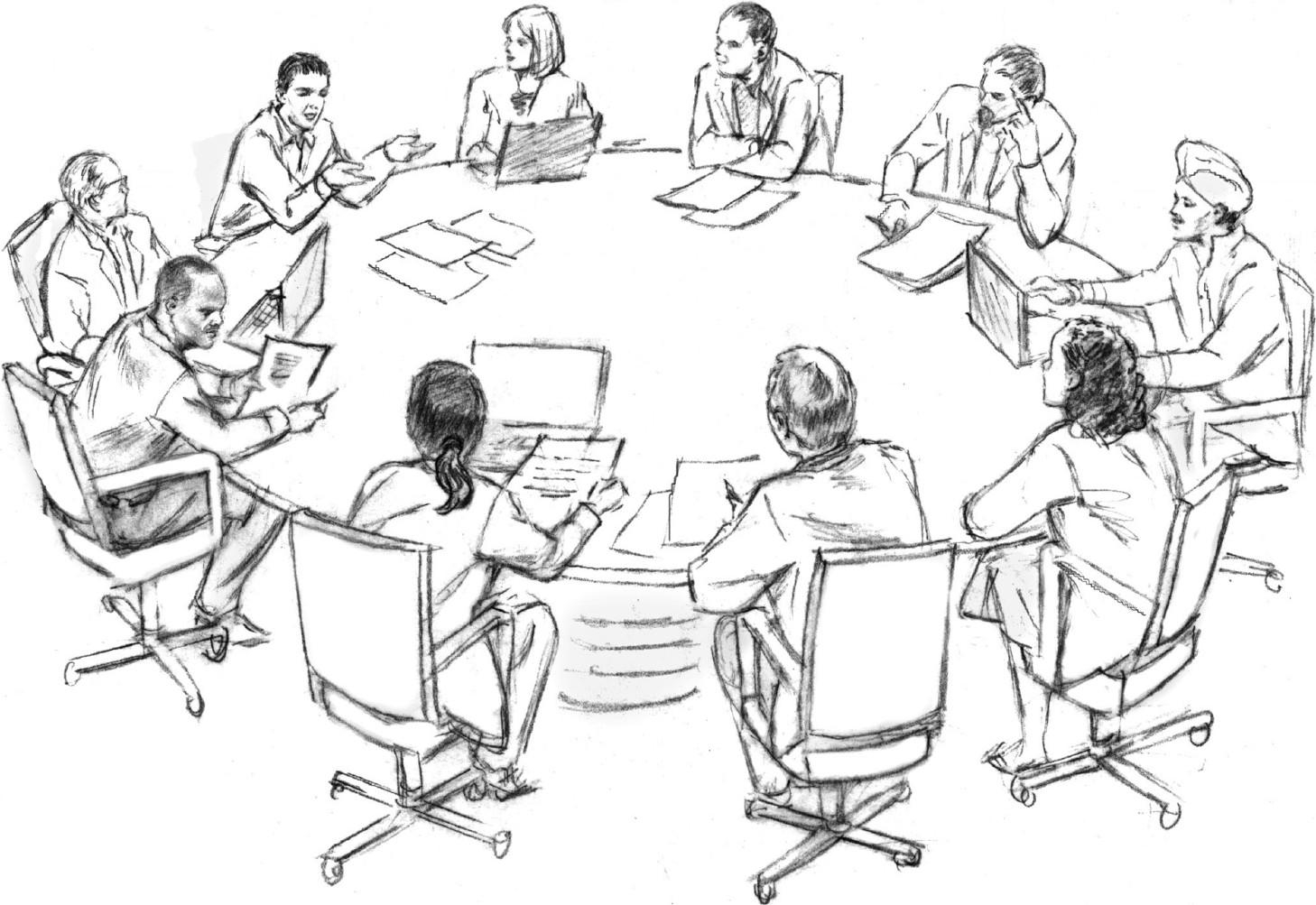 Разработаны и утверждены на уровне образовательной организации документы по введению обновленных ФГОС: 
- план _x005F_x0002_график мероприятий по введению ;
- основные образовательные программы 
начального общего и основного общего образования;
-рабочие программы по учебным предметам, 
-программы внеурочной деятельности;
-нормативная база (локальные акты) образовательной организации
-штатное расписание и должностные инструкции  работников образовательной организации
Разработаны и утверждены на уровне образовательной организации документы по введению обновленных ФГОС: 
- план график мероприятий по введению ;
- основные образовательные программы 
начального общего и основного общего образования;
-рабочие программы по учебным предметам, 
-программы внеурочной деятельности;
-нормативная база (локальные акты) образовательной организации
-штатное расписание и должностные инструкции  работников образовательной организации
-определен список учебников, учебных пособий, информационно-цифровых ресурсов, используемых в образовательном процессе
-обеспечена доступность использования информационно-методических ресурсов 
для участников образовательных отношений;
- обновлен/укомплектован библиотечно-информационный центр образовательной организаций учебной и учебно-методической литературой;
- определена модель реализации сетевых форм взаимодействия общеобразовательной организации с организациями дополнительного 
образования, учреждениями культуры и спорта в реализации ООП;
-разработан план работы внутришкольных МО с ориентацией на рассмотрение и методическую помощь по вопросам обновленных ФГОС, 
-осуществлено повышение квалификации управленческой и педагогической команд по вопросам введения обновленных ФГОС
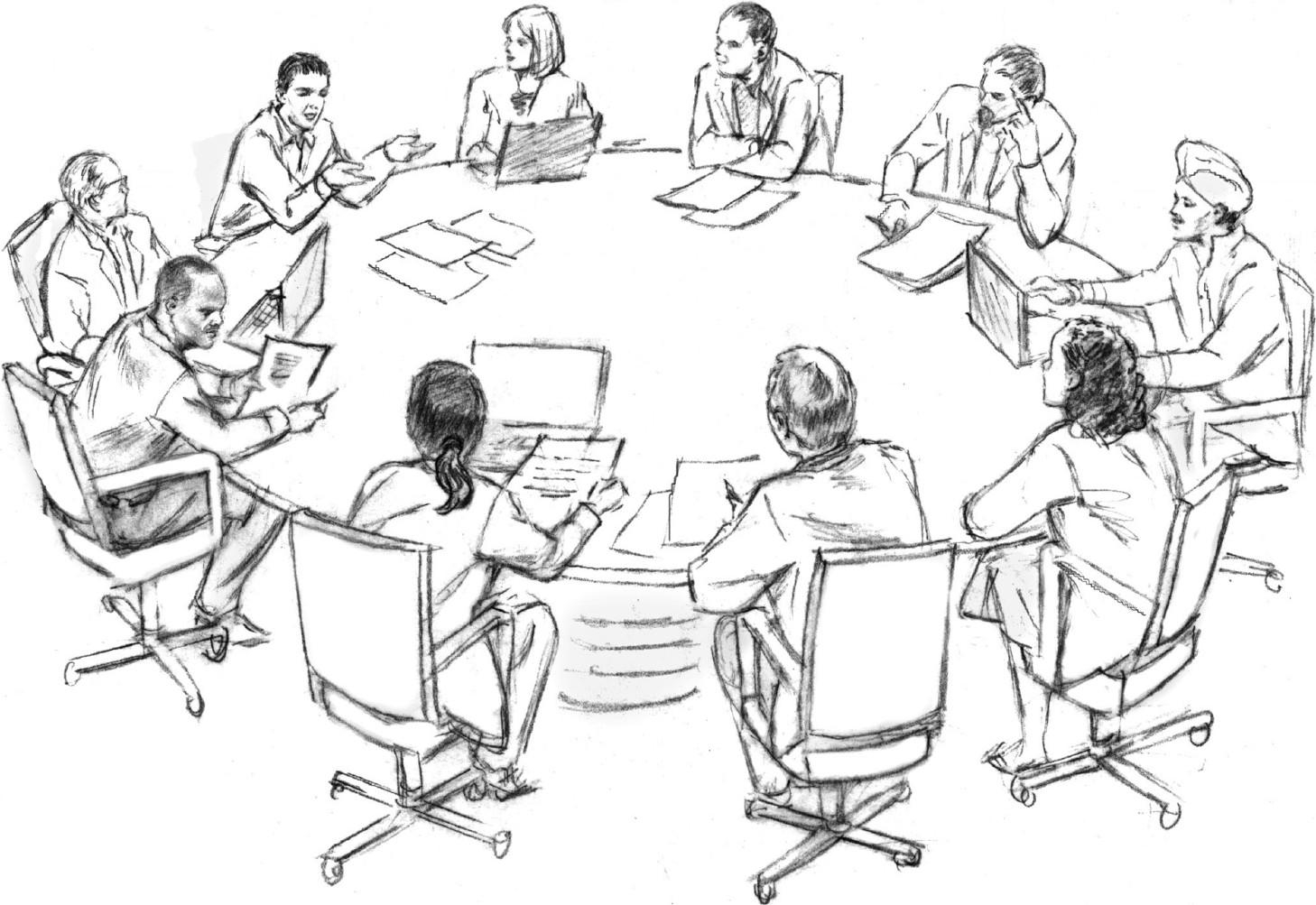 ДОРОЖНАЯ КАРТА 
методического сопровождения введения в общеобразовательных организациях Пермского края обновленного ФГОС
зав.кафедрой общего образования  ЦНППМПР ИРО ПК 
к.и.н., доцент  Женина Л.В.
Линии дорожной карты
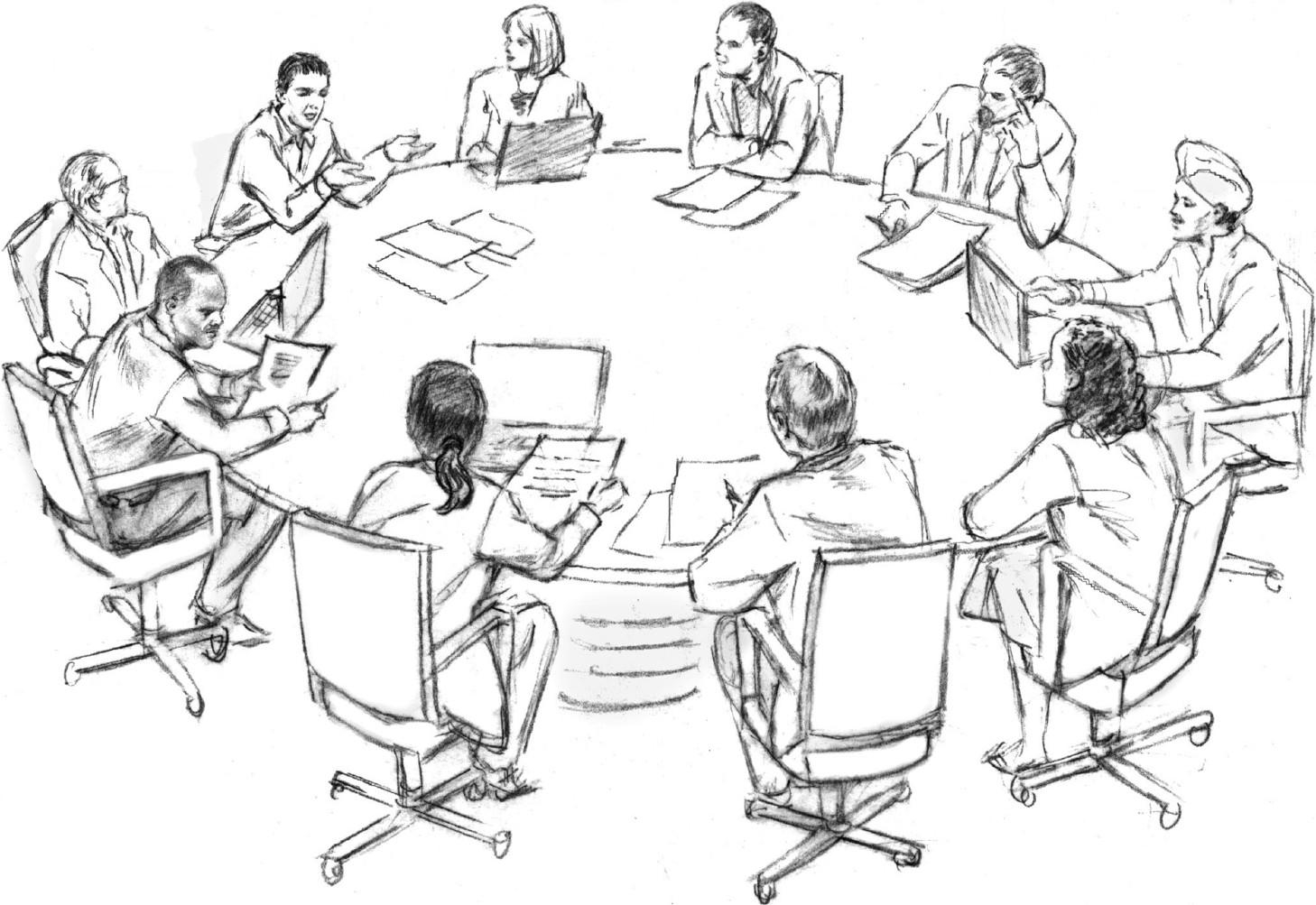 Организация и проведение вебинаров
образовательный
Установочные вебинары/семинары по теме:
 «Особенности обновленных ФГОС начального общего и основного общего образования» 
для педагогических работников ОО Пермского края
Цикл вебинаров по внедрению в образовательный процесс ОО Пермского края  рабочих программ по учебным предметам НОО, ООО на основе онлайн конструктора рабочих программ, разработанного  ФГБНУ «ИСРО РАО», электронных конспектов уроков и пр.
Методические вебинары/семинары по использованию КИМ новых типов с учетом результатов проводимых на федеральном и региональном уровнях процедур оценки качества образования, в том числе организация использования учителями предметниками федерального банка заданий по формированию функциональной грамотности
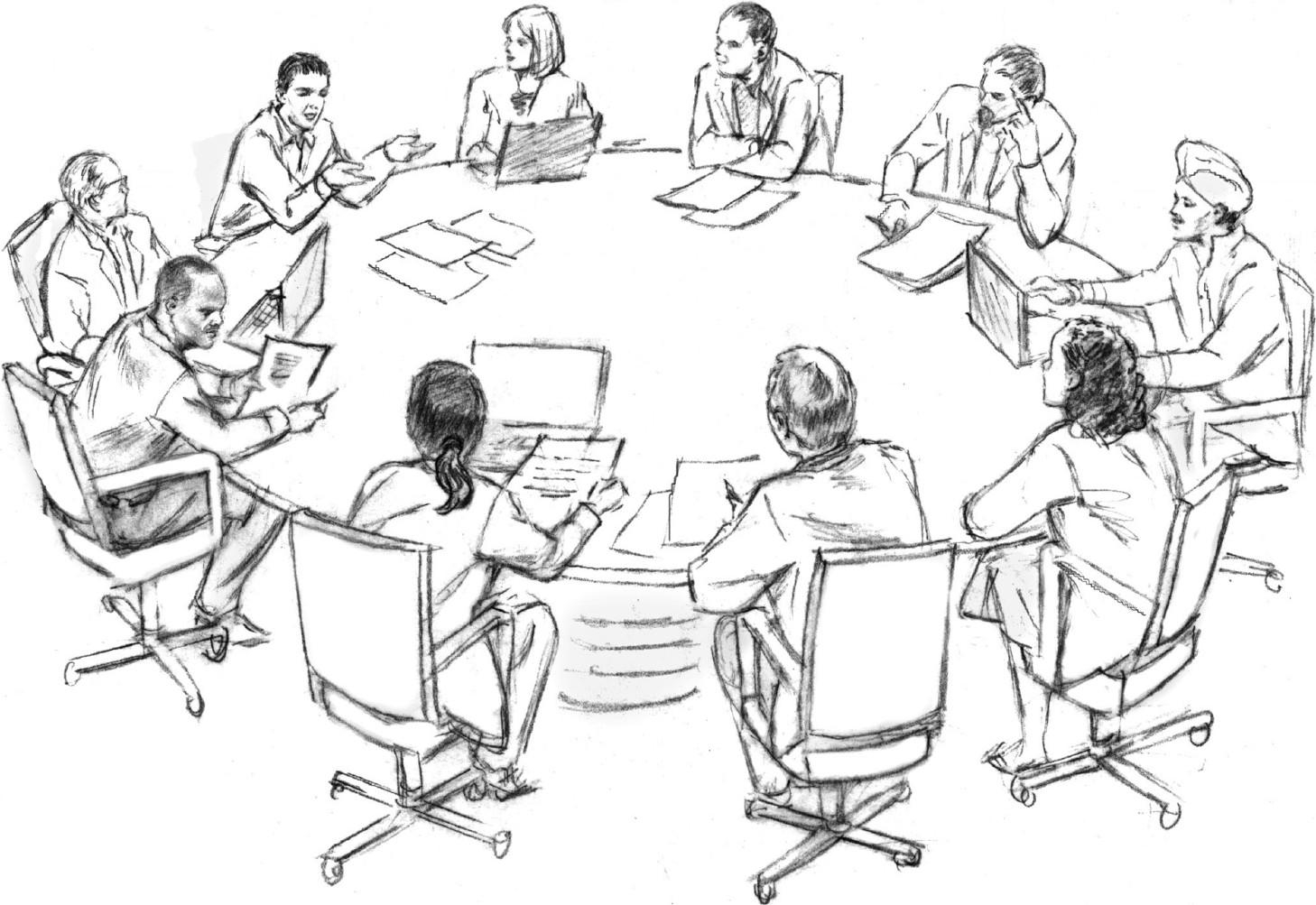 Консультационная деятельность
Организация и проведение индивидуальных и групповых консультаций для педагогов по вопросам обновления содержания, методик и технологий преподавания предметных областей в соответствии с требованиями обновленного ФГОС ООО. Формирование тем консультаций на основе опроса педагогических работников на платформе Google документ.
Обеспечение консультационной методической поддержки по вопросам введения обновленных ФГОС НОО и ФГОС ООО по запросам муниципальных методических служб и иных организаций, уполномоченных осуществлять методическое сопровождение педагогических работников и управленческих кадров, общеобразовательных организаций Пермского края.
Линии дорожной карты
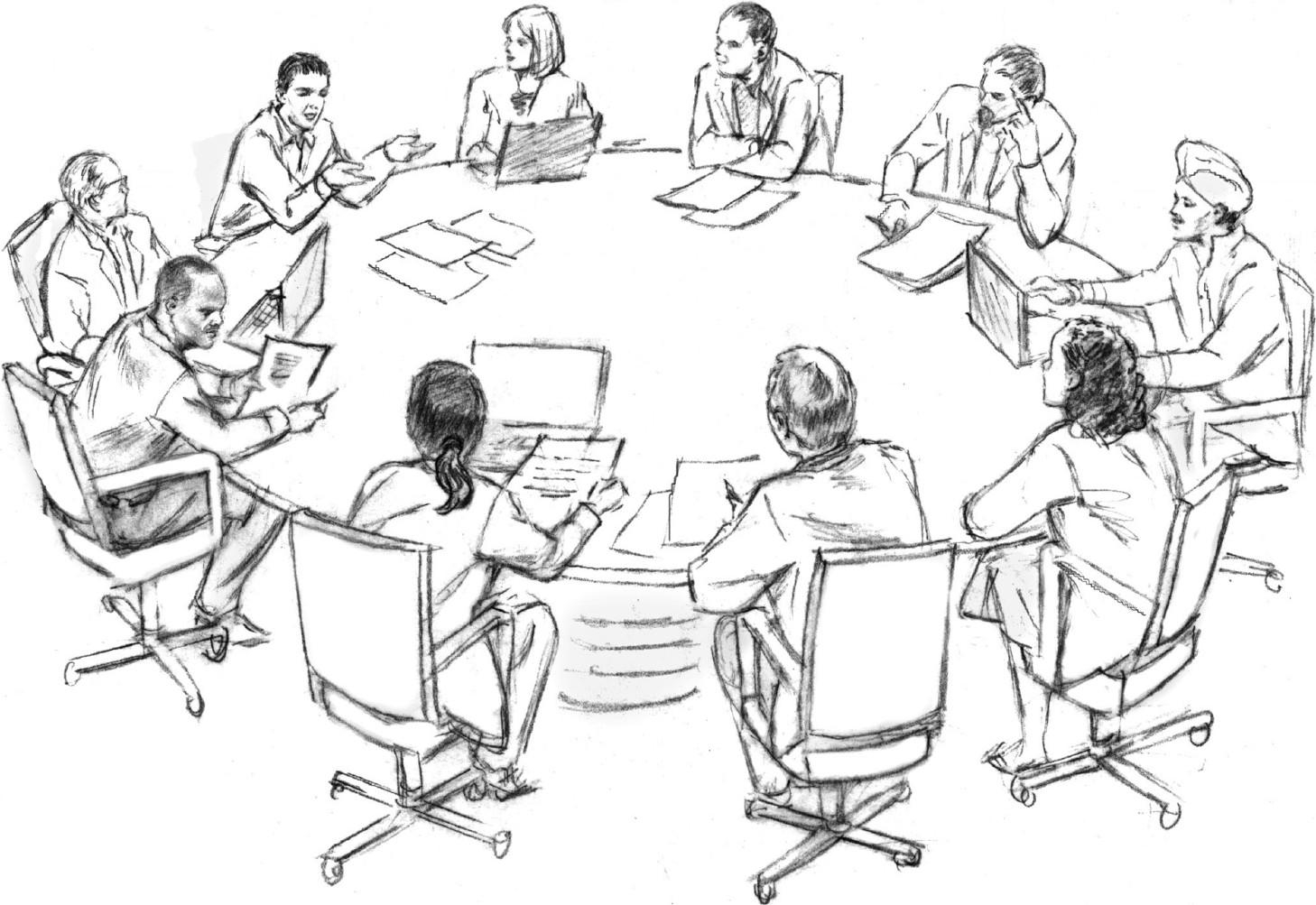 Формирование пакета методических материалов реализации ООП НОО
 и ООП ООО
Сопроводительные методические материалы мероприятий о реализации обновленного ФГОС (презентации вебинаров/семинаров, информационные письма,  электронные ресурсы и пр.)
Методические рекомендации разработанные на федеральном и региональном уровне по организации урочной и внеурочной деятельности в условиях реализации обновленного ФГОС, по использованию информационных ресурсов в образовательном процессе, по психолого-педагогическому сопровождению психолого-педагогическое сопровождение реализации ФГОС НОО и ООО, по разработка общеобразовательной организацией основныхобразовательных программ, в т.ч. адаптированных образовательных программ в соответствии со ФГОС НОО и ООО с учетом соответствующих примерных  программ общего образования, о технологиях разработки ООП ООО и учебного плана ОО и пр.
Линии дорожной карты
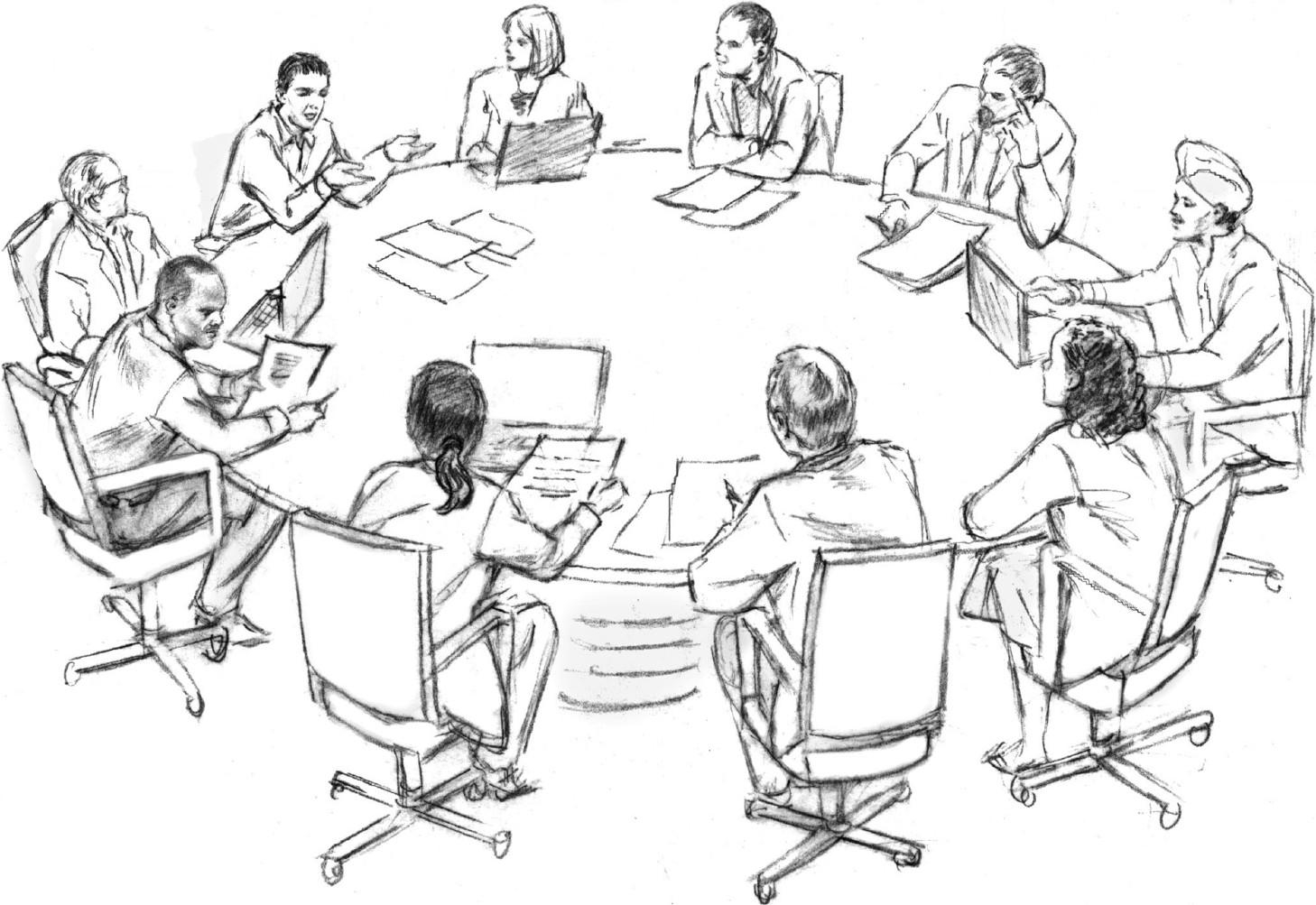 Обмен лучшими практиками 
реализации обновленного ФГОС
Организация круглых столов и площадок , в том числе в рамках августовских мероприятий, по обсуждению вопросов введения обновленного ФГОС НОО, ООО на институциональном и муниципальном уровнях
Организация и проведение стратегической сессии по теме «Первые результаты и проблемы введения в образовательный процесс общеобразовательных организаций  Пермского края обновленных ФГОС начального общего и основного общего образования»
Оформление индивидуального маршрута педагога (участие в вебинарах с презентацией педагогического опыта, участие в круглых столах по обсуждению вопросов введения обновленного ФГОС НОО, ООО на институциональном и муниципальном уровнях)- сертификат трансляции опыта
Линии дорожной карты
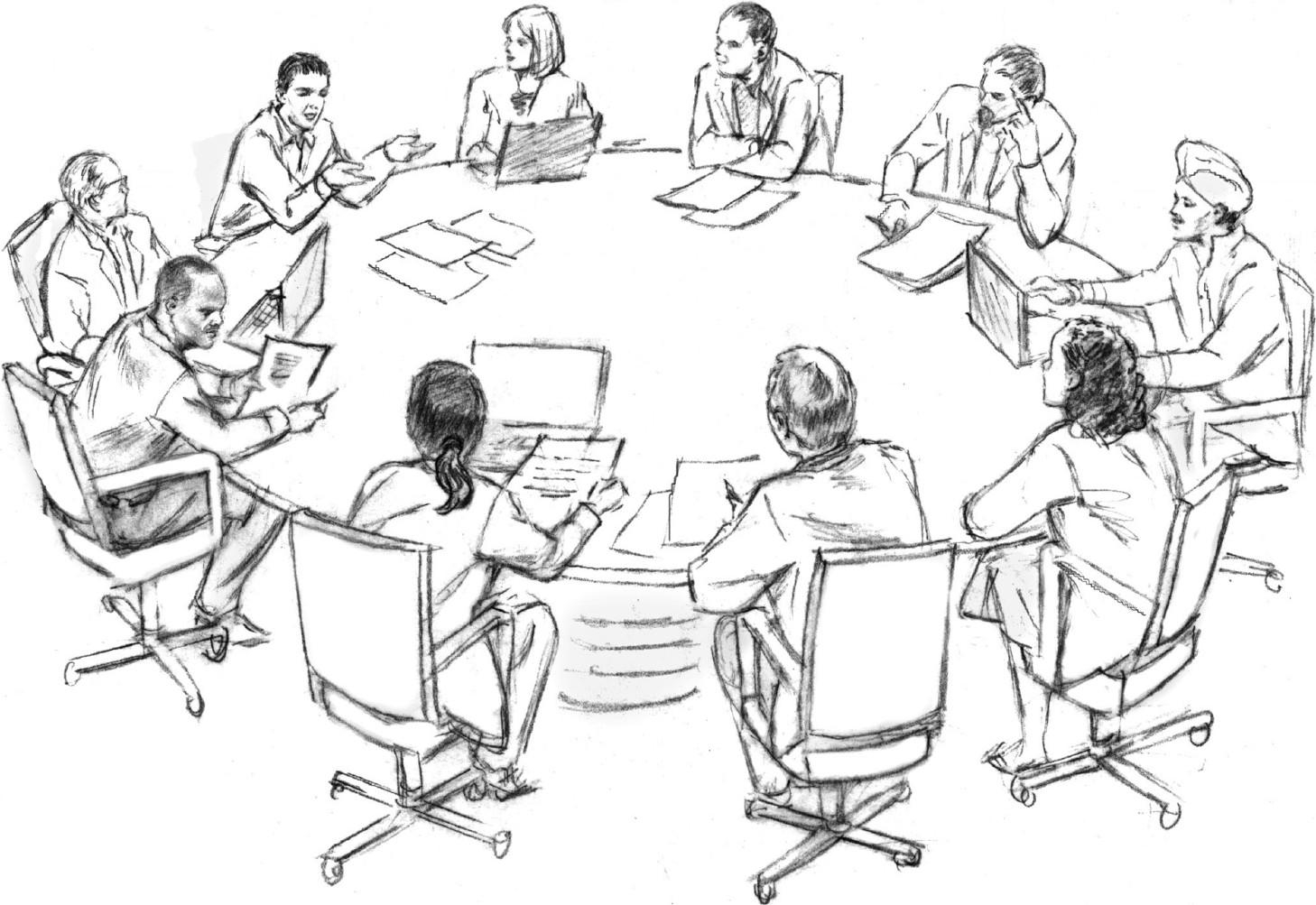 Разработка новых программ повышения квалификации 
и проведение курсов повышения квалификации
Разработка дополнительных профессиональных программ повышения квалификации руководящих и педагогических работников с учетом обновленного ФГОС НОО
Разработка дополнительных профессиональных программ повышения 
квалификации руководящих и педагогических работников с учетом 
обновленного ФГОС  ООО («Проектирование образовательного процесса при введении и реализации обновленного ФГОС основного общего образования» по отдельным предметам ( август- сентябрь)
Реализация ДПП из Федерального реестра программ « Реализация требований обновленного ФГОС НОО, ФГОС ООО в работе учителя» ( апрель- июнь)
Линии дорожной карты
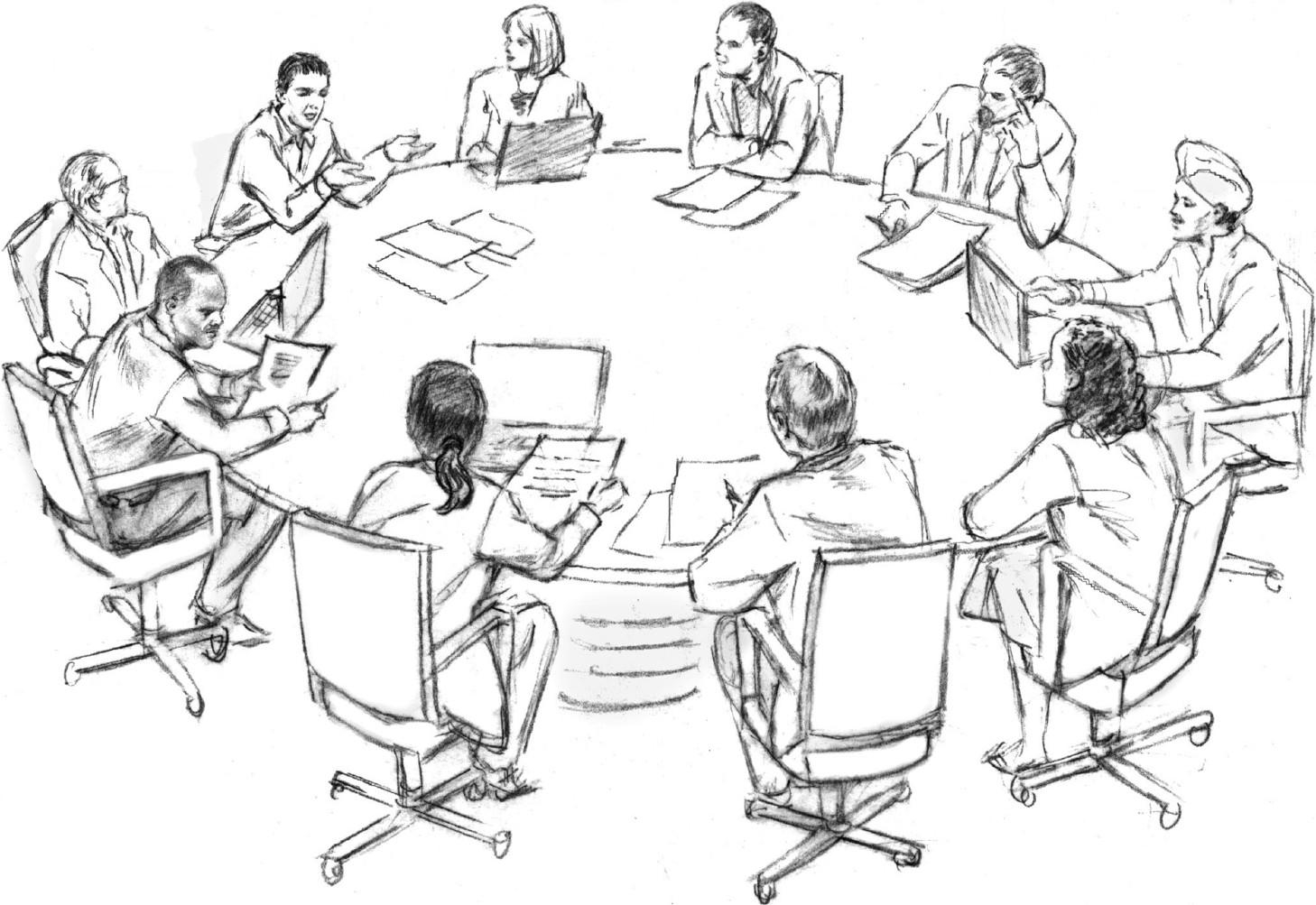 Информирование педагогческой общественности о внедрении 
обновленных ФГОС
Информирование о вопросах обновления содержания, методик и технологий преподавания учебных предметов в соответствии с требованиями обновленного ФГОС НОО и ФГОС ООО  посредством использования ресурсов сайта «Сетевое сообщество педагогов Пермского края» ( вкладка общее образование)
 (http://educomm.iro.perm.ru/)
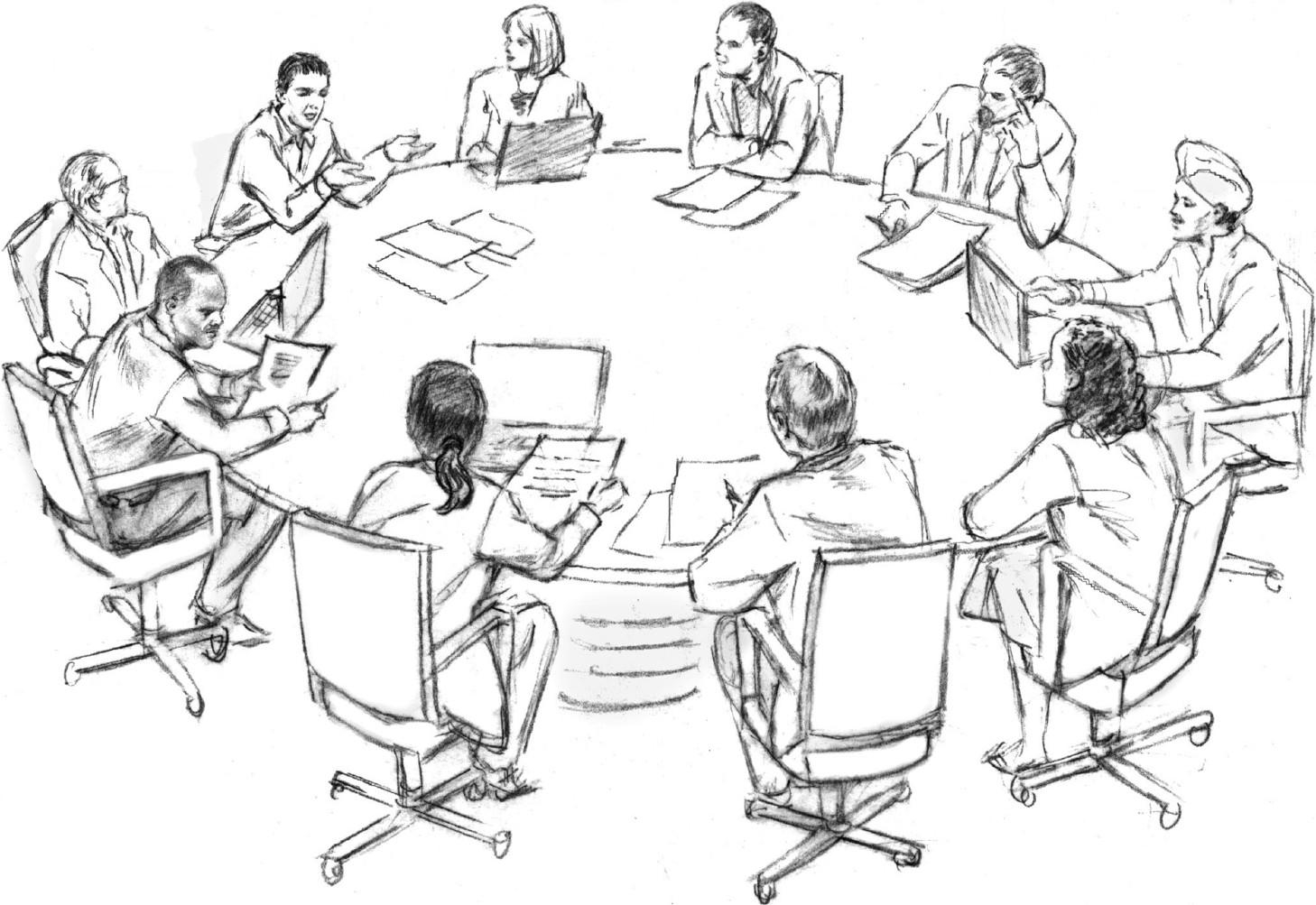 ПЛАН МЕРОПРИЯТИЙ В СООТВЕТСТВИИ
с дорожной картой методического сопровождения введения в общеобразовательных организациях Пермского края обновленного ФГОС
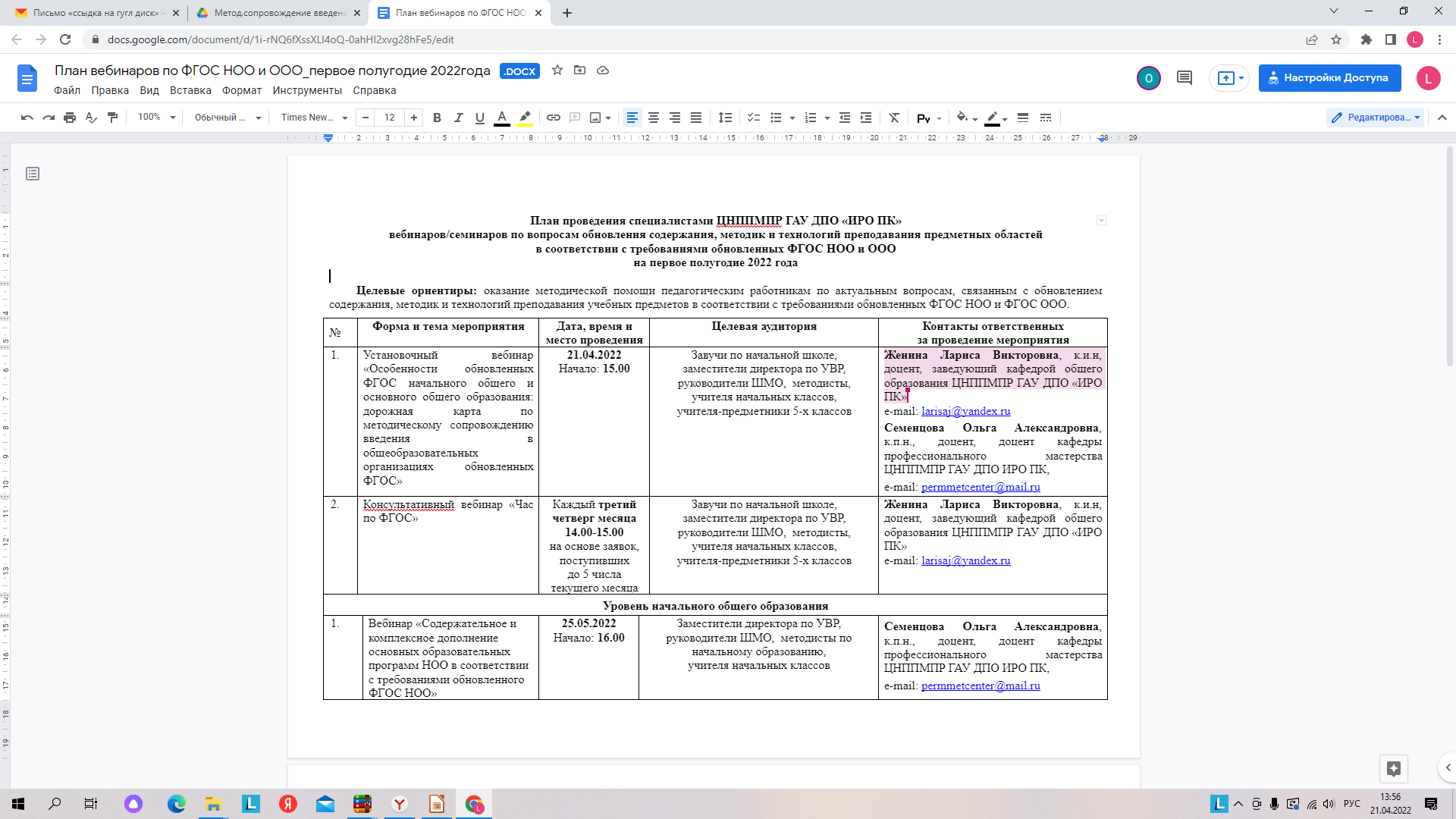 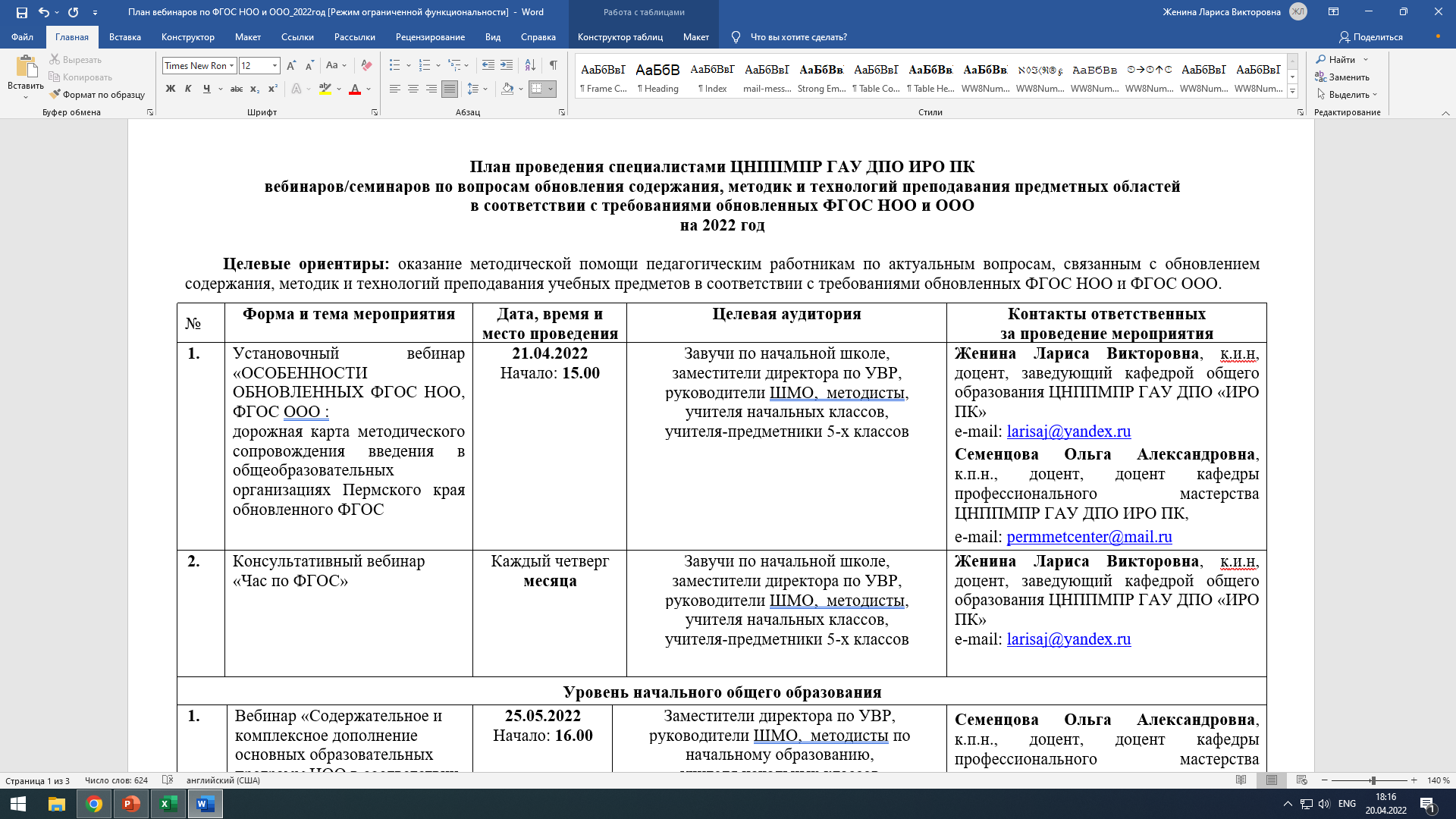 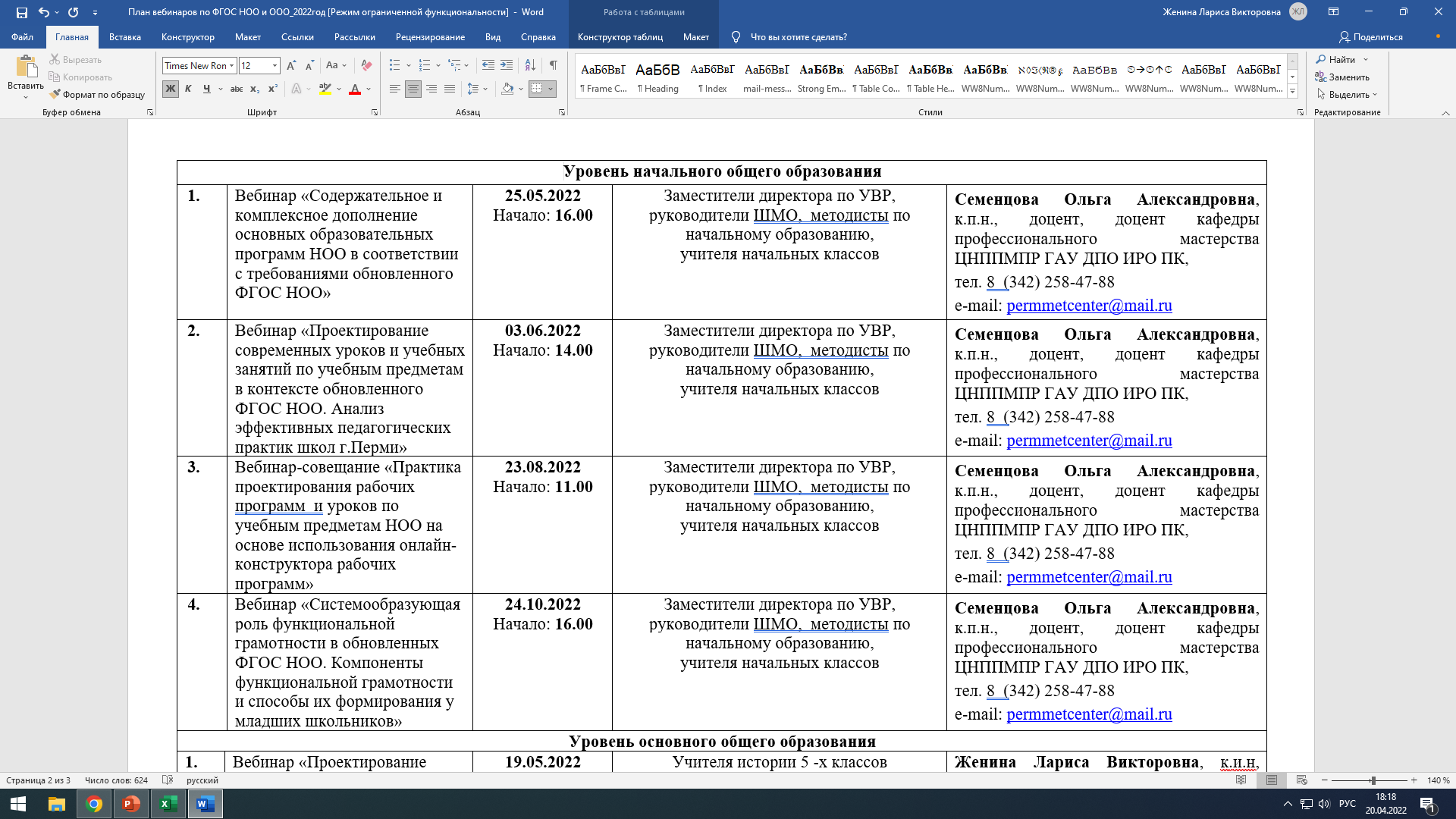 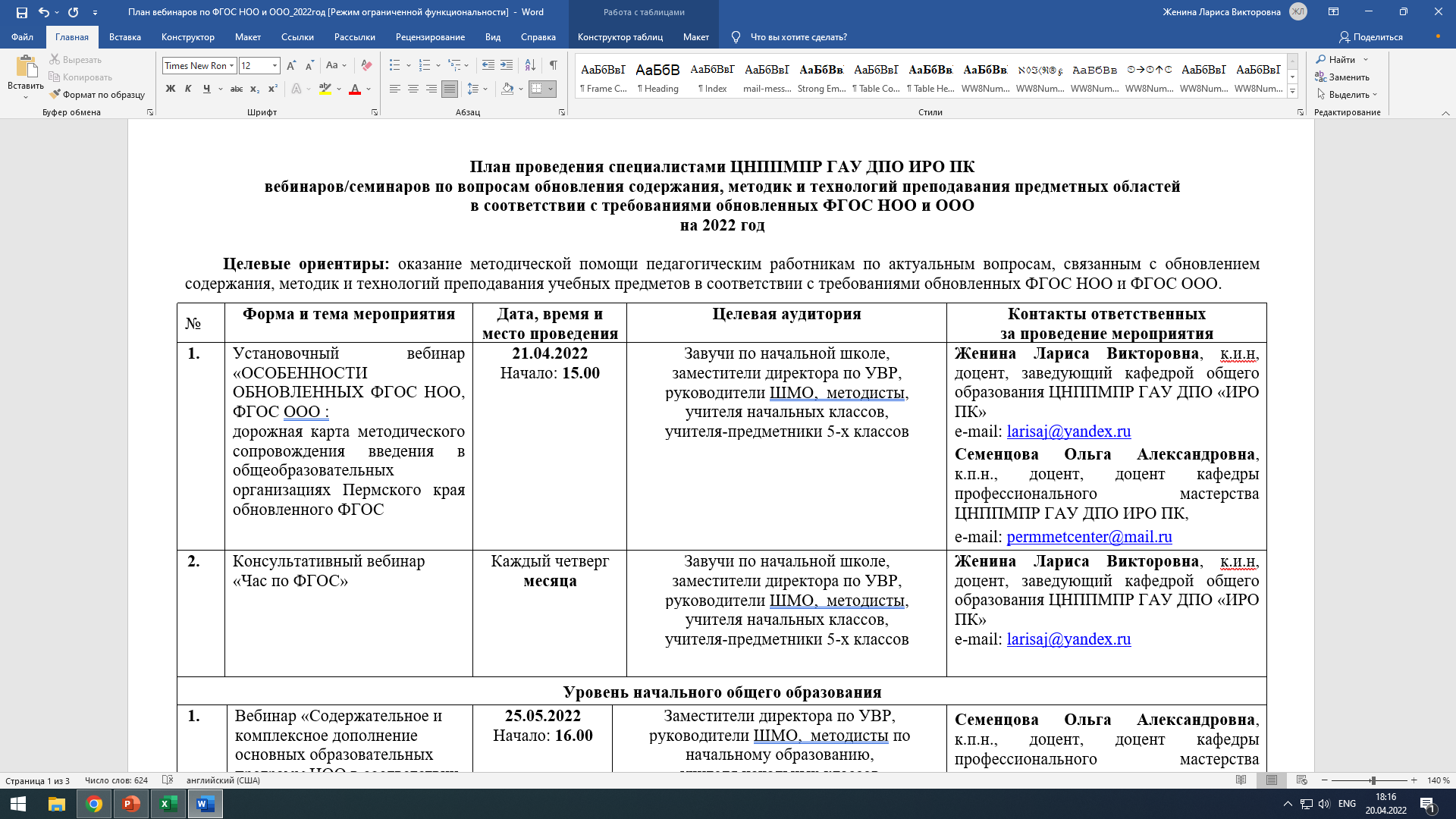 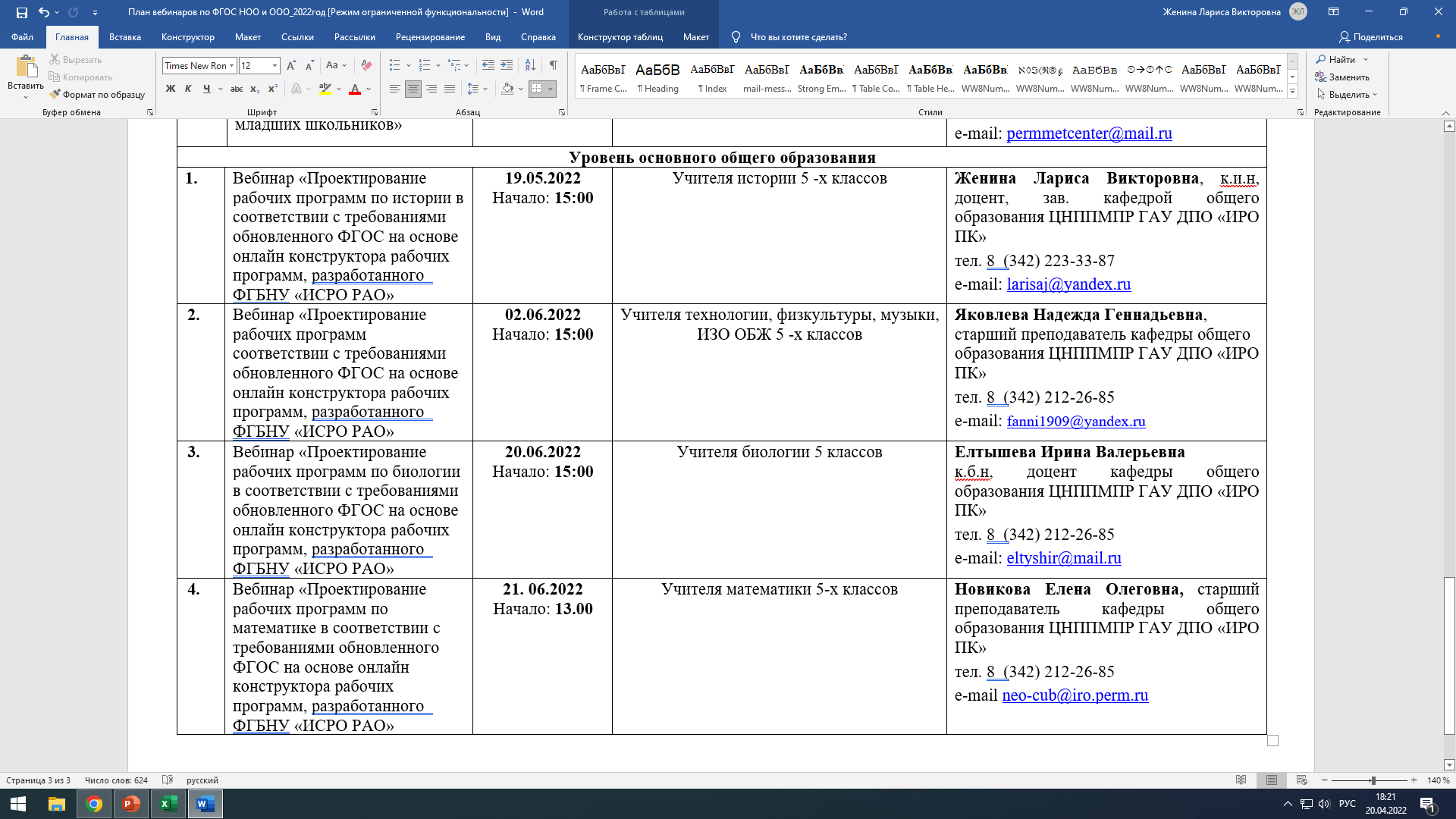 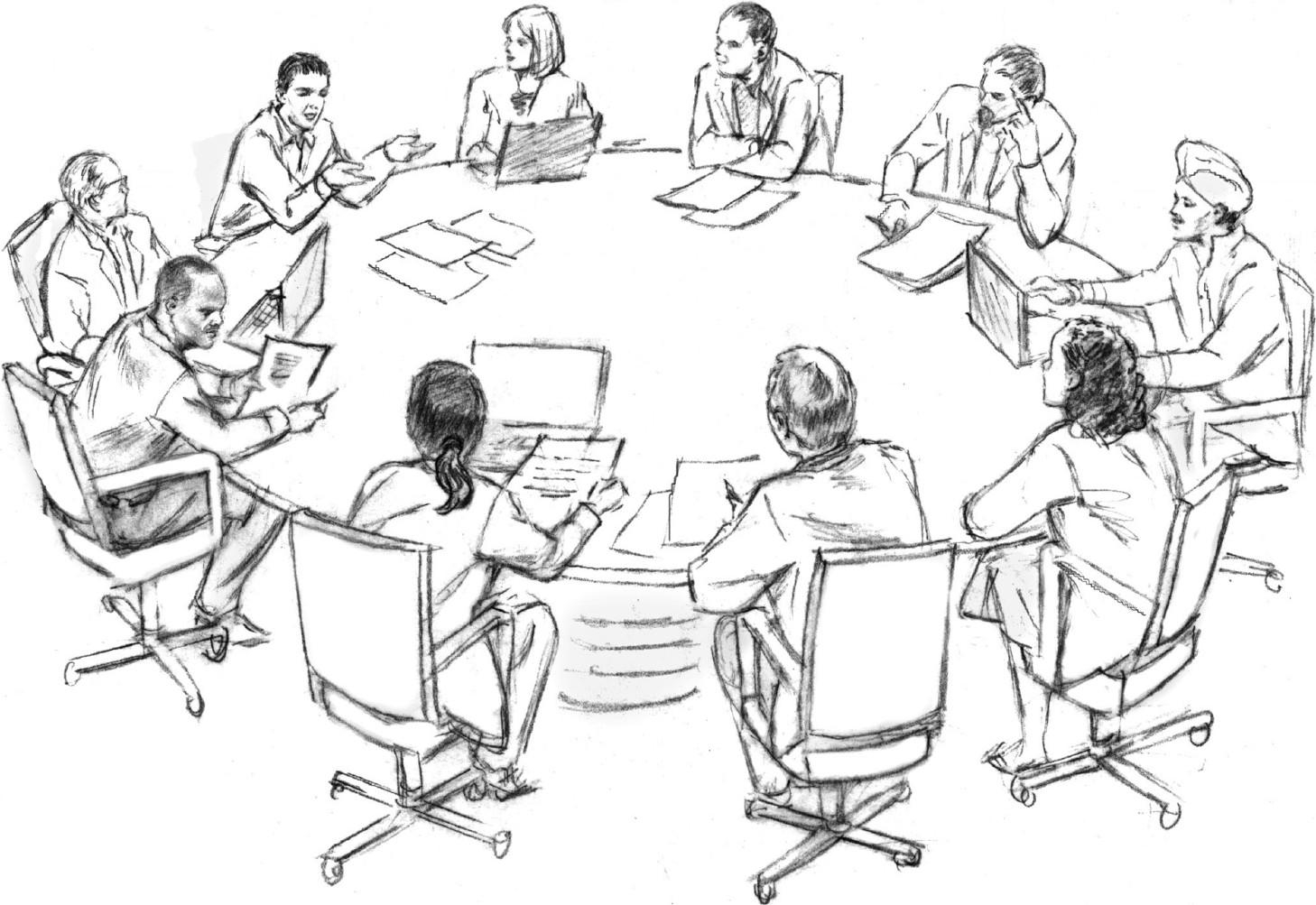 ССЫЛКА для ответов участников опроса
https://docs.google.com/forms/d/e/1FAIpQLSetoM6FDnDrdV1041Q9aTue8pRKsVaNYHjH-nGBUkeO0LYCag/viewform
СПАСИБО ЗА ВНИМАНИЕ!
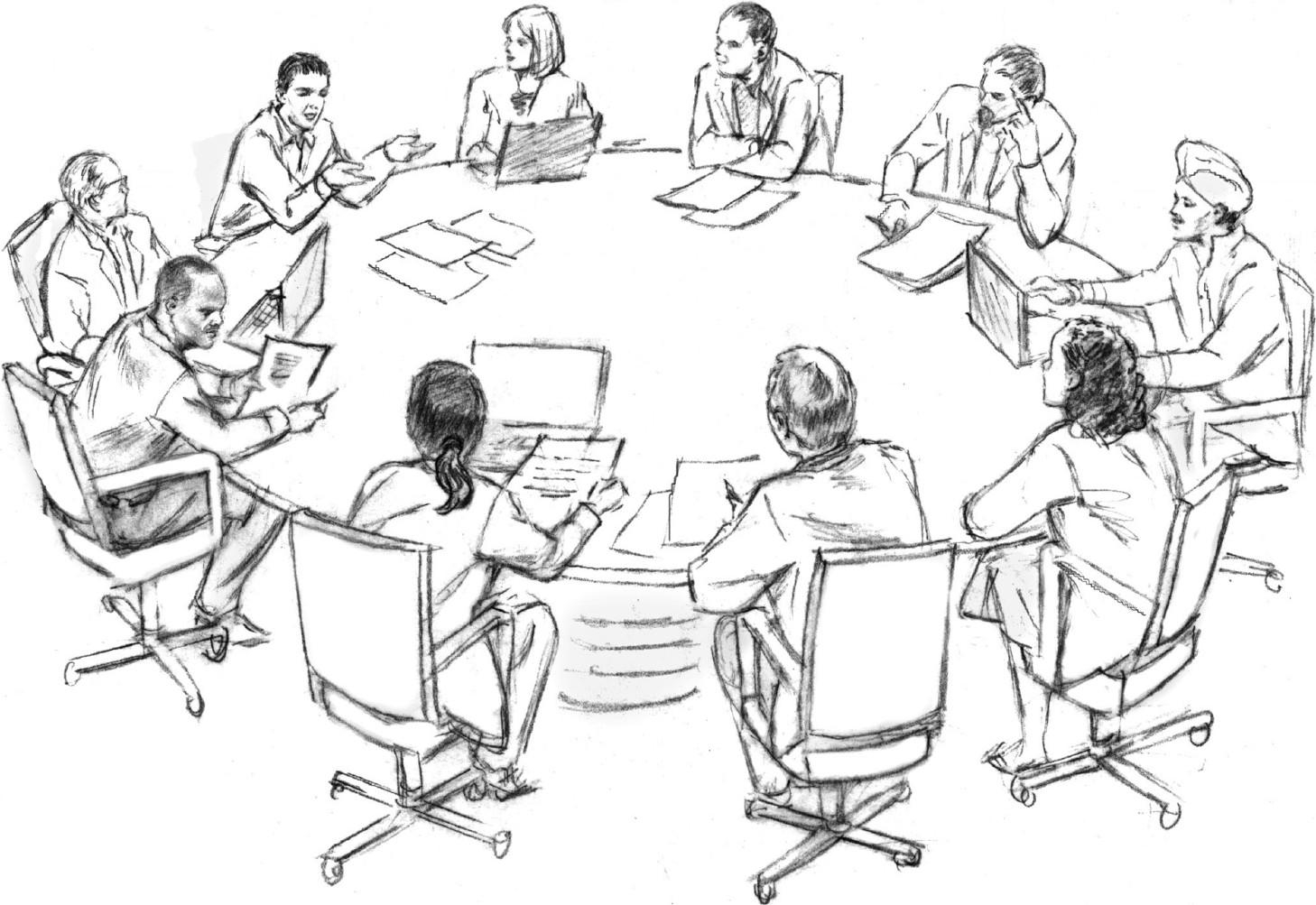 С уважением, Женина Л.В.
larisaJ@yandex.ru